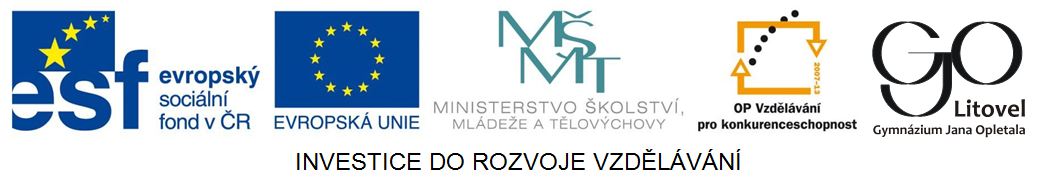 SÍDLA
městská sídla
Po2 DUM č. 20
Vymezení města
počet obyvatel
OSN – 10000, ČR – 5000, Island – 200, Japonsko – 50000
hustota obyvatel
převaha obyvatel pracujících v průmyslu a službách
ráz zástavby (vícepodlažní domy)
množství služeb a funkcí
Historický vývoj měst
starověk, středověk – střediska obchodu, řemesel, správy, hospodářská a vojenská funkce
novověk
počátek - rozvoj přístavů díky zámořským objevům
později industrializace = překotný růst, obytné čtvrti, průmyslové zóny
současnost – střediska služeb, zaměstnanosti u velkých měst, miliónová města
Nejstarší……
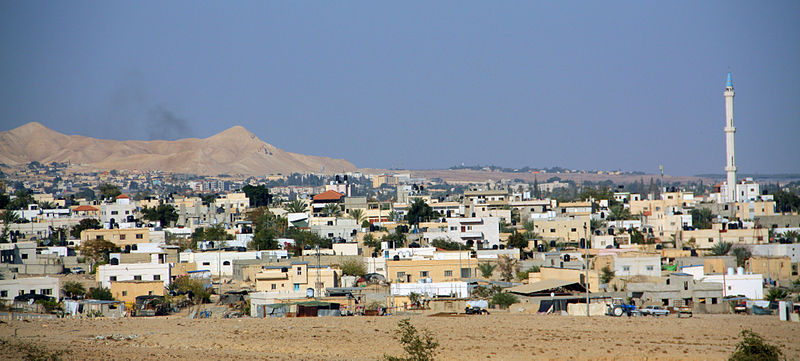 Obr. 1 Jericho, stáří 9000 let př. n. l.
Současné trendy
urbanizace – stěhování do měst (50 % obyvatel světa)

suburbanizace –stěhování do předměstí nebo vesnic v okolí velkých měst, sídelní kaše, vysídlování jádra města, urbanistická katastrofa!!!
Suburbanizace
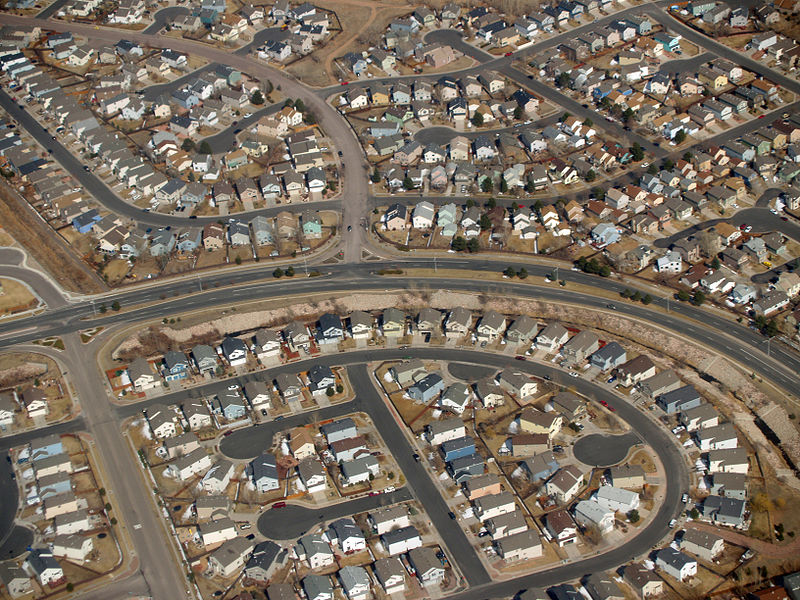 Obr.  2 Suburbie v Colorado Springs
Miliónová města
nárůst zejména v rozvojových zemích
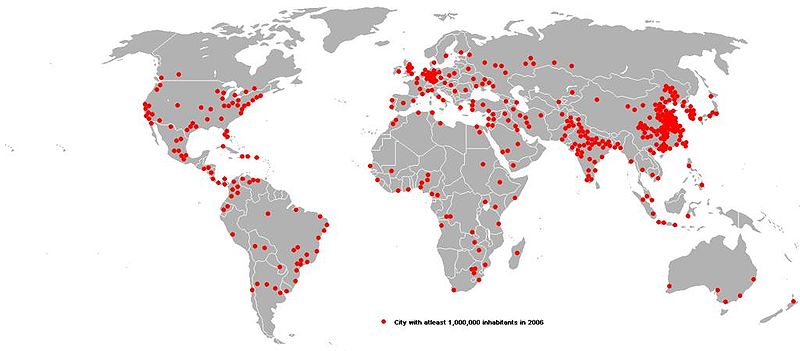 Obr. 3 Miliónová města
Slum
chudinské čtvrti z improvizovaných a obvykle nelegálně postavených chatrčí, které se nacházejí hlavně na předměstích velkoměst v chudých státech
Brazílie – favellas
hrozné hygienické podmínky
kriminalita
Milionář z chatrče
Slum
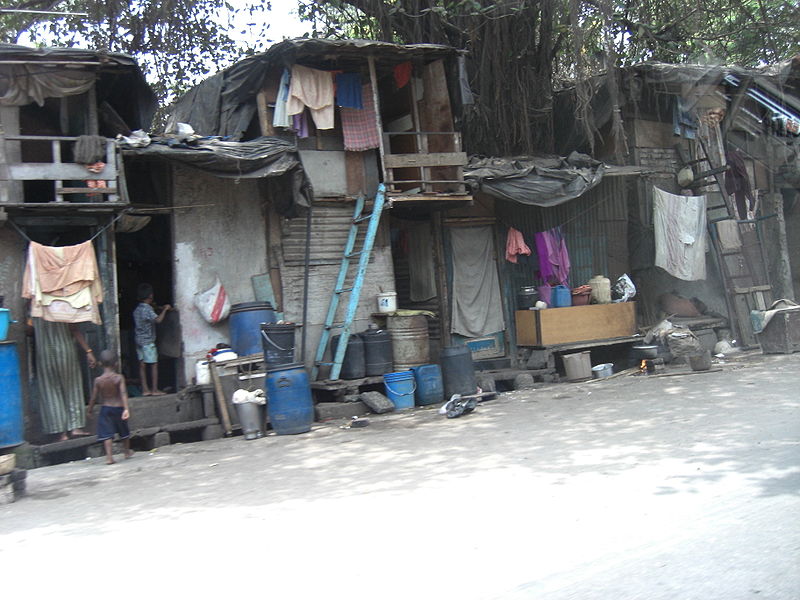 Obr. 4 Bombaj, ve slumech žije 40 % obyvatel
Městská populace ve slumech
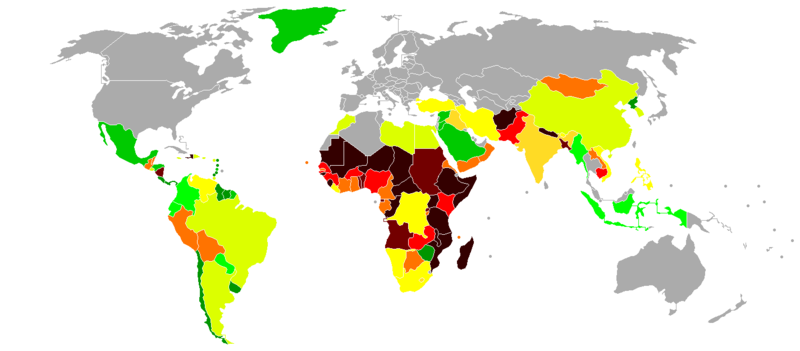 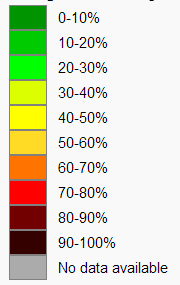 Obr. 5 Městská populace v slumech
Aglomerace
srůstání města s menším sídly
Konurbace
srůstání větších měst
Megalopole
srůst aglomerací nebo konurbací, miliónová města
BosWash, ChiPits, San – San (USA)
Severní Porýní (Něm.)
Tokio –Jokohama (Jap.)
Čínské megalopole 
160 měst přes milion obyvatel.
největší megalopole Čchung-Čching (31 milionů obyvatel)
Šanghaj, Peking
plánovaná výstavba 40 mil. megalopole na jihu Číny
Megalopole
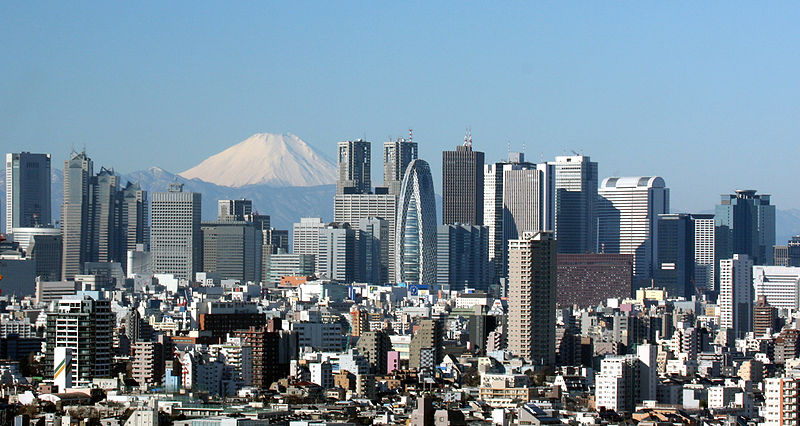 Obr. 6 Tokio, podle některých zdrojů největší město světa (až 34 mil. obyvatel)
Otázky a úkoly
Co je to metropole?

Podle seznamu ve školním atlasu vyhledejte největší města na mapě světa.
Zdroje
Obr. 1 Jericho [cit. 2014-01-20]. Dostupný pod licencí Creative Commons Attribution-Share Alike 3.0 Unported, 2.5 Generic, 2.0 Generic and 1.0 Generic license. z WWW: http://commons.wikimedia.org/wiki/File:Jericho_053a.jpg
Obr. 2 Suburbie [cit. 2014-01-20]. Dostupný pod licencí Creative Commons Attribution-Share Alike 3.0 Unported license. na WWW: http://commons.wikimedia.org/wiki/File:Suburbia_by_David_Shankbone.jpg
Obr. 3 Miliónová města [cit. 2014-01-20]. Dostupný pod licencí Creative Commons Attribution-Share Alike 3.0 Unported license. na WWW: http://commons.wikimedia.org/wiki/File:2006megacities-1-.jpg
Obr. 4 Bombaj [cit. 2014-01-20]. Dostupný pod licencí Creative Commons Attribution 2.0 Generic license. na WWW: http://commons.wikimedia.org/wiki/File:Wadala_slums_-_Mumbai.jpg
Obr. 5 Populace ve slumech. Upraveno podle [cit. 2014-01-20]. Dostupný pod licencí Public domain na WWW: http://commons.wikimedia.org/wiki/File:Urban_population_living_in_slums.png
Obr. 6 Tokio [cit. 2014-01-20]. Dostupný pod licencí Creative Commons Attribution-Share Alike 3.0 Unported license.  na WWW: http://commons.wikimedia.org/wiki/File:Skyscrapers_of_Shinjuku_2009_January.jpg

[online]. [cit. 2014-01-20]. Dostupné z: http://zpravy.idnes.cz/nejvetsi-mesto-sveta-054-/zahranicni.aspx?c=A110125_170336_zahranicni_ipl